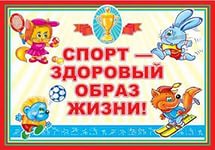 Захарова Вера Геннадьевна 
Учитель начальных классов.
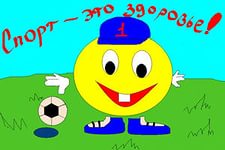 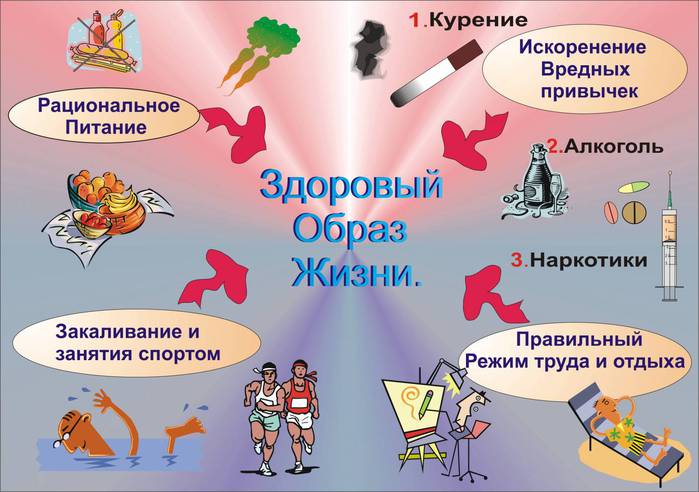 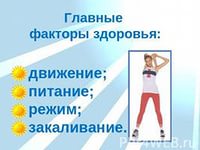 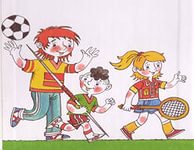 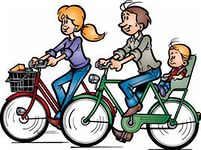 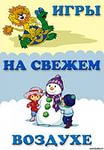 На прогулку выходи, свежим воздухом дыши. 
Только помни при уходе:  одеваться по погоде!
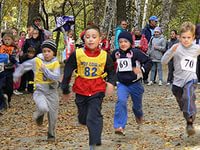 Чтоб здоровым быть сполна 
Физкультура всем нужна.
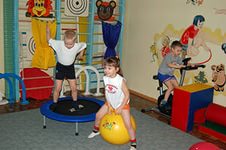 Нам  зарядка помогает,
 
Она здоровье укрепляет.
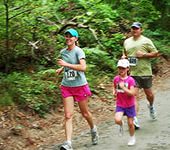 Будем бегать быстро, дружно 
Победить нам очень нужно!
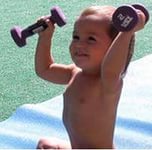 Здоровье дарит радость. Здоровье дарит свет. Здоровье – это сила! Здоровье – это смех!
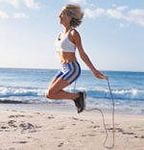 Где здоровье, там и я. Со здоровьем мы друзья.
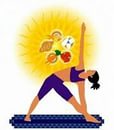 Утром встал – открыл окошко. На зарядку становись! Вправо, влево повернись.
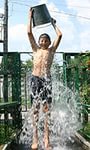 По утрам ты закаляйся, 
 
Водой холодной обливайся.
Будешь ты всегда здоров.
Тут не нужно лишних слов.
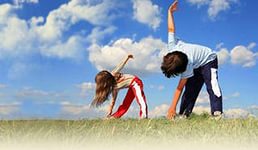 На зарядку встали дружно, наклоняться нам не трудно.
 
За здоровьем мы следим и болеть мы не хотим.
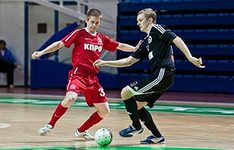 Будем вместе мы играть 
Бегать, прыгать и скакать 
Чтобы было веселее 
Мяч возьмем мы поскорее.
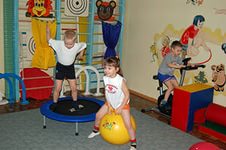 Здоровье надо беречь с ранних лет, Оно  избавит вас от всех бед.
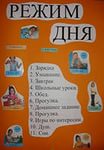 Чтоб здоровье сохранить,  Организм свой укрепить,
Знает вся моя семья   Должен быть режим у дня.
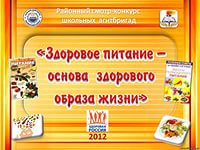 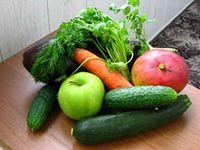 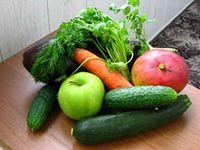 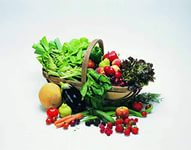 Кушать овощи и фрукты, рыбу, молокопродукты-
Вот полезная еда,      Витаминами полна!
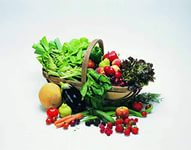 Надо кушать, а не жрать и очень медленно жевать, каждый кусочек смаковать"
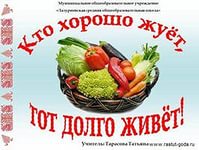 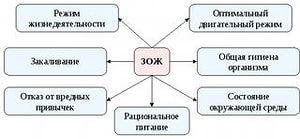 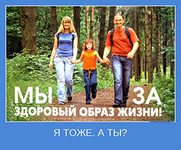